La soutenance d’un mémoire infirmier
Déroulement et conseils
[Speaker Notes: Consultez notre article complet ici : https://www.scribbr.fr/memoire/soutenance-memoire-infirmier/]
La soutenance du TFE infirmier
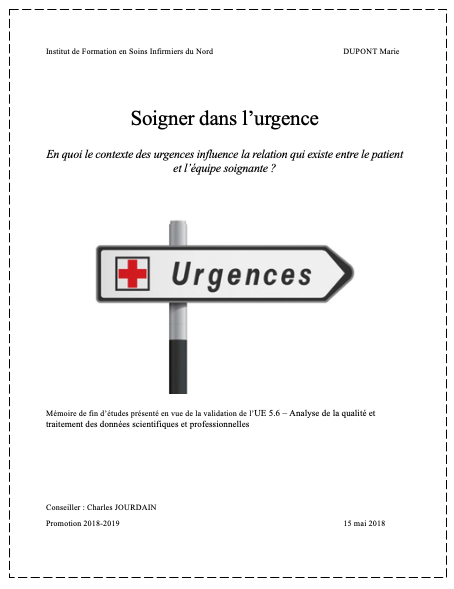 La soutenance orale d’un TFE infirmier fait partie de votre évaluation. Il s’agit d’une argumentation orale sur le sujet que vous avez décidé de traiter dans votre mémoire infirmier.
[Speaker Notes: Besoin de faire corriger votre TFE infirmier avant de passer votre oral de soutenance ? Profitez du service de relecture et correction de Scribbr : https://www.scribbr.fr/relecture-correction/]
Définition générale
Qu’est-ce que la soutenance d’un TFE infirmier ?
Définition générale
La soutenance est une synthèse critique de votre travail à l’oral.

Elle permet d’expliquer face au jury, l’intérêt de votre travail de recherche et ses conclusions.

Cette épreuve permet de confronter vos travaux de recherche aux regards d’un jury de professionnels.
[Speaker Notes: Votre soutenance ne doit pas être une simple redite de votre travail écrit. 
Vous devez apporter des éléments nouveaux pour ne pas tourner en rond dans vos explications face au jury.]
Vous devrez expliquer : 
le choix du thème ; 
la méthode utilisée à chaque étape du travail ; 
le contexte de l’étude ; 
les résultats ; 
la discussion ; 
l’ouverture ; 
l'intérêt personnel et professionnel.
Déroulement
Les différentes parties de l’oral
Le déroulement de l’oral
Durée de la soutenance : 30 à 45 minutes.
15 minutes : présentation et synthèse de travail. 
20 minutes : questions/réponses avec le jury. 
10 minutes : délibération du jury.
[Speaker Notes: À noter que pendant l’oral, vous avez le droit au support de votre choix (PowerPoint, notes discrètes, mise en scène, …)]
Critères d'évaluation
Sur quoi serez-vous évalué ?
Les principaux critères d’évaluation
le regard critique sur le sujet ;
l’intérêt du choix du sujet ;
la pertinence des données recherchées ;
la qualité de la problématique ;
la clarté du cadre théorique et de la démarche d’analyse ; 
la cohérence dans les conclusions de l’analyse ;
l’apport professionnel ;
la pertinence des recommandations pédagogiques.
[Speaker Notes: Bien que souvent similaires, les critères d'évaluation peuvent légèrement varier en fonction des écoles de formation (IFSI). 

Plus d’informations sur les critères et la grille d'évaluation ici : https://www.scribbr.fr/memoire/soutenance-memoire-infirmier/]
Plan de présentation
Les grands axes du plan de présentation
Le plan de présentation
Les grands axes à aborder : 
Présentation générale ; 
Explication du choix du sujet ;
Méthodologie de recherche ;
Résultats de l’enquête ;
Auto-évaluation ;
Éléments d’ouverture.
[Speaker Notes: La soutenance orale de votre TFE infirmier est très personnelle et dépend de votre sujet. Vous pouvez adapter votre plan de présentation en n’oubliant pas d’évoquer les différents éléments incontournables cités ici. 

Plus d’informations sur le plan de présentation ici : https://www.scribbr.fr/memoire/soutenance-memoire-infirmier/]
Nos conseils
Réussir sa soutenance orale
Nos 6 conseils :
Bien préparer son intervention. 
Utiliser un support visuel.
Gérer son temps. 
Proposer une argumentation claire, synthétique, structurée et vivante. 
Être à l’écoute du jury. 
Faire bonne impression.
[Speaker Notes: Retrouvez plus de détails sur ces conseils généraux dans notre article sur la soutenance du TFE ici : https://www.scribbr.fr/memoire/soutenance-memoire-infirmier/]
Ressources recommandées
Les ressources de Scribbr
Notre article sur la soutenance de mémoire infirmier (TFE). 
Notre article sur la méthodologie TFE infirmier. 
Notre service de correction et relecture pour votre TFE.
Salut, nous c’est Scribbr 👋
Nous sommes une équipe de 60 personnes à Amsterdam, et nous travaillons en partenariat avec plus de 500 correcteurs indépendants à travers le monde pour aider les étudiants à obtenir leur diplôme et à devenir de meilleurs écrivains universitaires.

Chaque jour, nous travaillons dur sur notre service de relecture et correction, logiciel anti-plagiat, générateur de sources APA et nos ressources universitaires.
Comment utiliser cette présentation ?
Cette présentation peut être librement utilisée pour éduquer les étudiants sur la rédaction du rapport de stage. Vous pouvez :

afficher cette présentation dans un environnement de classe ;
modifier ou supprimer des diapositives ;
distribuer cette présentation sur papier ou dans des environnements d'étudiants privés (par exemple, Moodle, BlackBoard, Google Classroom, etc.).

Merci de rendre hommage à Scribbr pour la création de cette ressource.

Des questions ou des commentaires ? Ajoutez-les en dessous de l’article sur la soutenance de votre mémoire TFE infirmier : https://www.scribbr.fr/memoire/soutenance-memoire-infirmier/